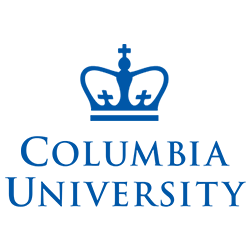 1
3
2
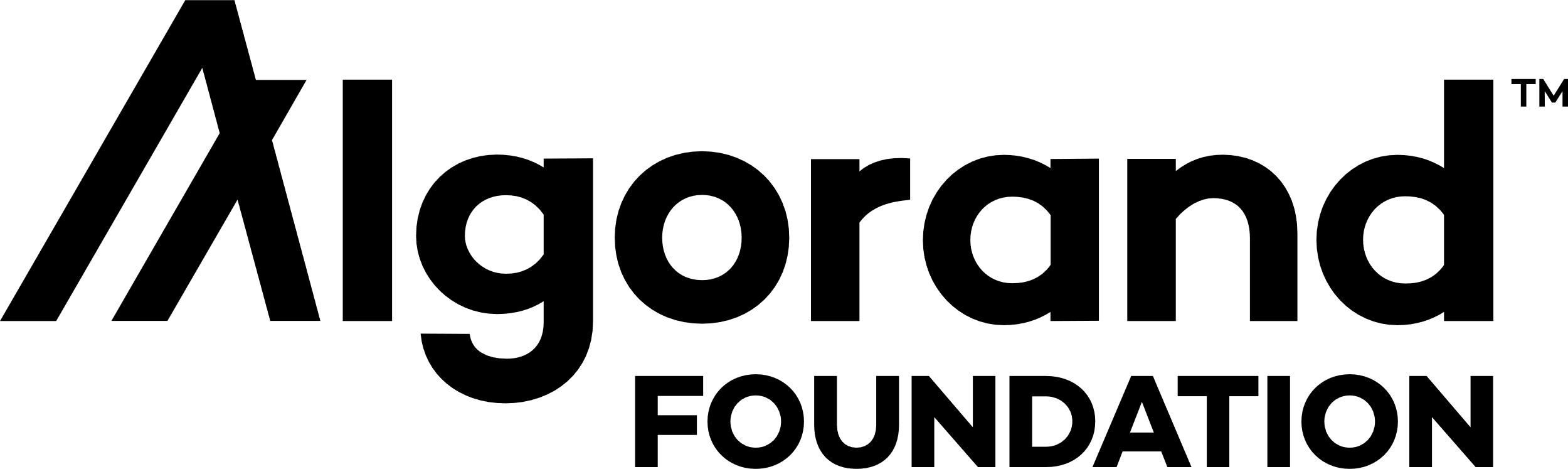 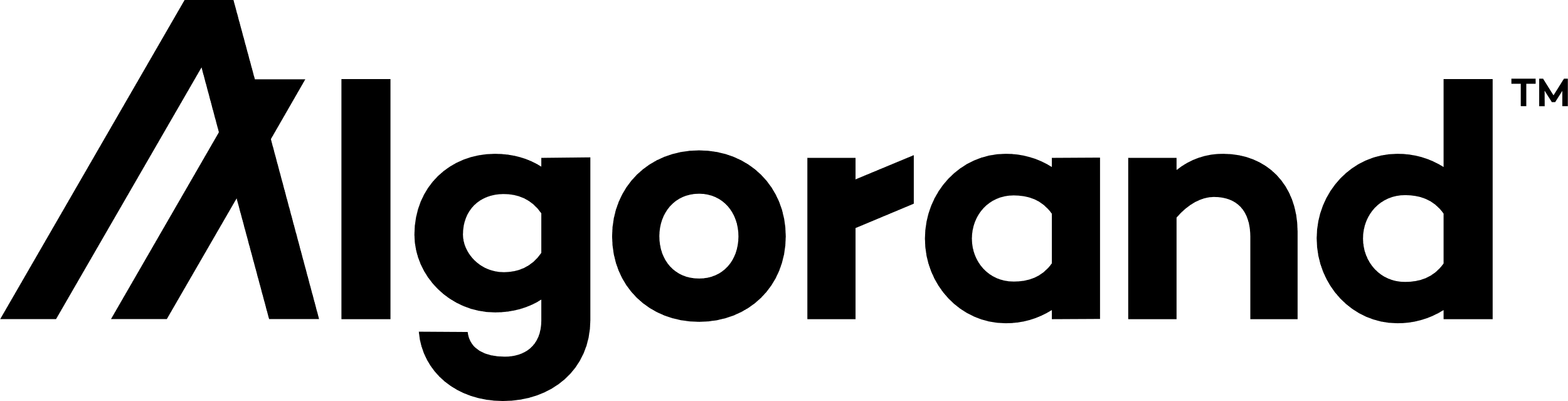 Can a Blockchain Keep a Secret?
Fabrice Benhamouda1, Craig Gentry1, Sergey Gorbunov2,Shai Halevi1, Hugo Krawczyk1, Chengyu Lin3, Tal Rabin1,Leonid Reyzin2
https://eprint.iacr.org/2020/464
Can a Blockchain be a Trusted Party?
Public PoS
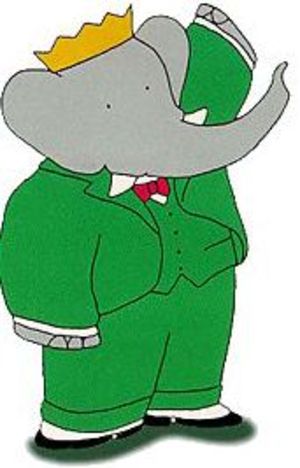 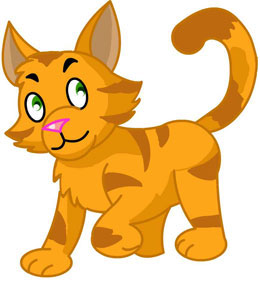 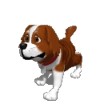 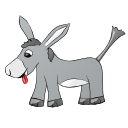 This Photo by Unknown Author is licensed under CC BY-NC-ND
Meh…
Great for integrity/immutability
Not so much for secrecy
This Work: A Basic Secrecy Setting
A client deposits a secret at the blockchain
To be “revealed only when the time is right”
More generally “used only in the prescribed manner”
Example: publish a puzzle, deposit a solution
Reveal the solution if not found by next week
Can form the basis for many applications
Security and Efficiency
The secret must remain a secret
Unknown to the adversary, but still recoverable
As long as we have “honest majority” of stake
Even when the adversary is mobile
Efficiency: want a scalable solution
Communication/work does not increase as time go by,or as more nodes are joining the network
Plausible practicality: No obfuscation/witness-encryption
We seek solutions based on proactive secret-sharing
Proactive Secret-Sharing [OY91,CH93,…]
Periodic runs of a share-refresh protocol



The secret remains a secret as long as each committee separately has honest majority
Even if different parties are corrupted in different times
reshare
reshare
reshare
reshare
Why is it Hard on a Public Blockchain?
For scalability, communication only by a small committee
But then a mobile adversary can corrupt them all
Previous work assumed that committees have honest majority
We provide a mechanism to ensure it
Solution: keep committee members anonymous
So adversary cannot target them
Player replaceability: a committee member sends a single message, revealing its identity only after completing its job
How to (re)share a secret among an unknown committee?
Some Directions that do not Work
?
reshare
reshare
reshare
reshare
reshare
Wouldn’t it be great if we had…
…
…
Wouldn’t it be great if we had…
…
…
Wouldn’t it be great if we had…
Doesn’t solve everything,but helps a lot
…
…
Tools
Approximating Target-Anonymous Channels
Nominators Need Not Prove Anything
Corrupted nominators can (e.g.) nominate their friends
Proofs wouldn’t have worked anyways:
Even if forced to behave honestly, a corrupted nominatorcould turn around and corrupt its randomly-chosen nominee
Also: such proofs have “long statements”
Statements that include everyone’s public keys
So producing the proof is not scalable
Resilience of Our Target-Anonymous Channels
The Overall Solution
Nominating committees
Secret-sharing committees
…
reshare
reshare
reshare
reshare
Re-sharing requires NIZK
Only for short statements with short witnesses
Depends only on the committee size
Hence solution is scalable
The End Result
A scalable proactive secret-sharing protocol
With “player replaceability”
Assuming that the adversary controls < ¼ of the stake
Room for improvement here
Can be implemented under DDH, DCR, LWE, …
Requires anonymous encryption under selective opening attacks
An open problem, see following slides
Can conceivably be made practical
Anonymous PKE Under Selective Opening
Anonymous PKE Under Selective Opening
Anonymous PKE Under Selective Opening
An adaptive adversary sees keys, ciphertexts, then opens keys one at a time
“Semi adaptive” decides on the set of keys to open at once
Rather than one at a time
For secrecy, it is known that semantic security does not imply secrecy under selective opening
Even for semi-adaptive adversaries
Anonymous PKE Under Selective Opening
Some Open Problems and Future Work
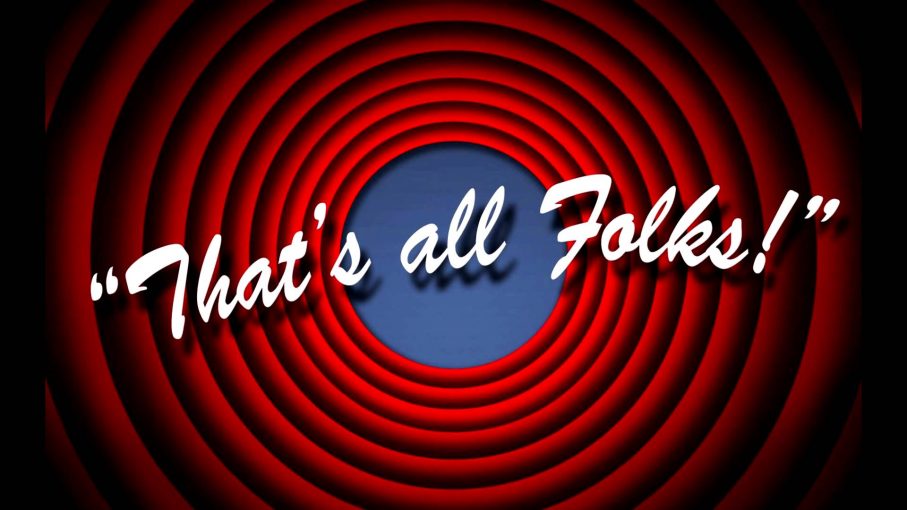